Social Subjects
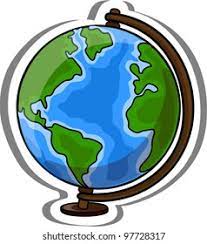 PTC: Lynne Russell
gw08russelllynne@glow.sch.uk 
Geography
History
Modern Studies
Contents:
Geography N5/H
History N5/H
Modern Studies N5/H
Study Support
Supporting your learner
Geography
SQA Exam: Tue 29 April
National 5
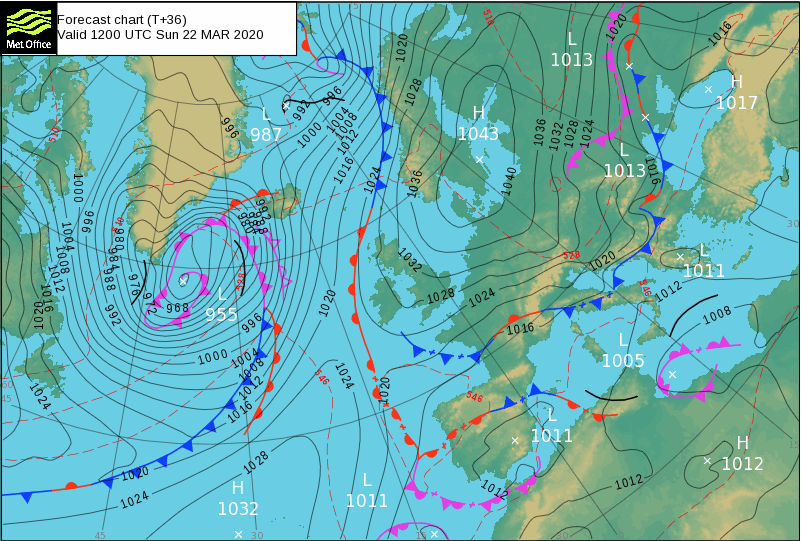 Units covered​
Physical Environments –  Weather, Glaciation, Coasts 
Human Environments – Population, Urban, Rural 
Global Issues – Climate Change, Tourism, Geographical Skills
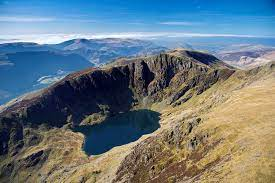 Supported Study
Available on request
Prelim – what will be covered?
Full prelim - 2 hours 20 mins. 
All topics will be covered.
SQA Exam: Tue 29 April
Geography
Higher
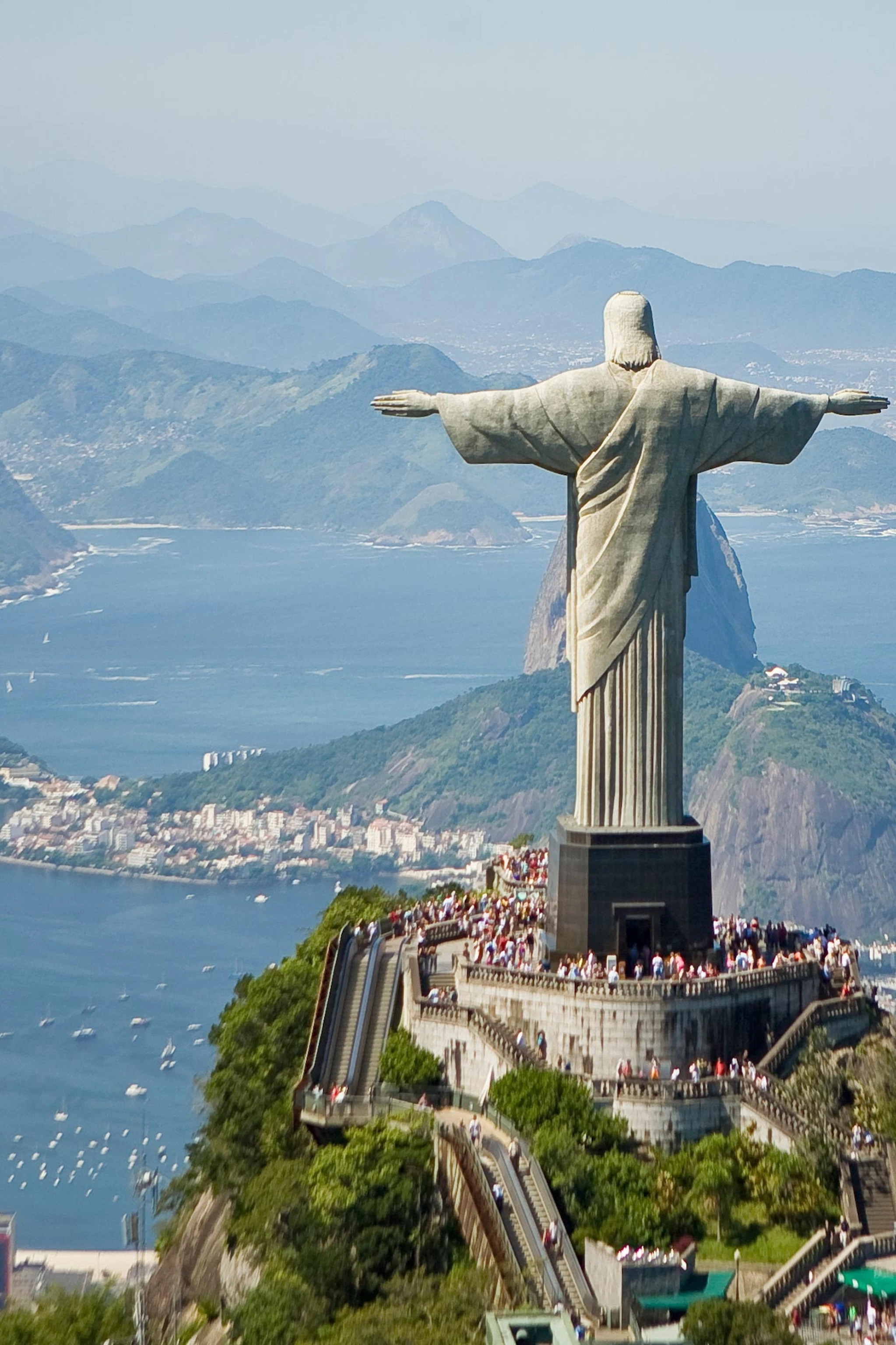 Units covered​
Physical Environments – Atmosphere, Hydrosphere, Lithosphere, Biosphere 
Human Environments – Population, Urban, Rural 
Global Issues – Climate Change, River Basin Management, Geographical Skills
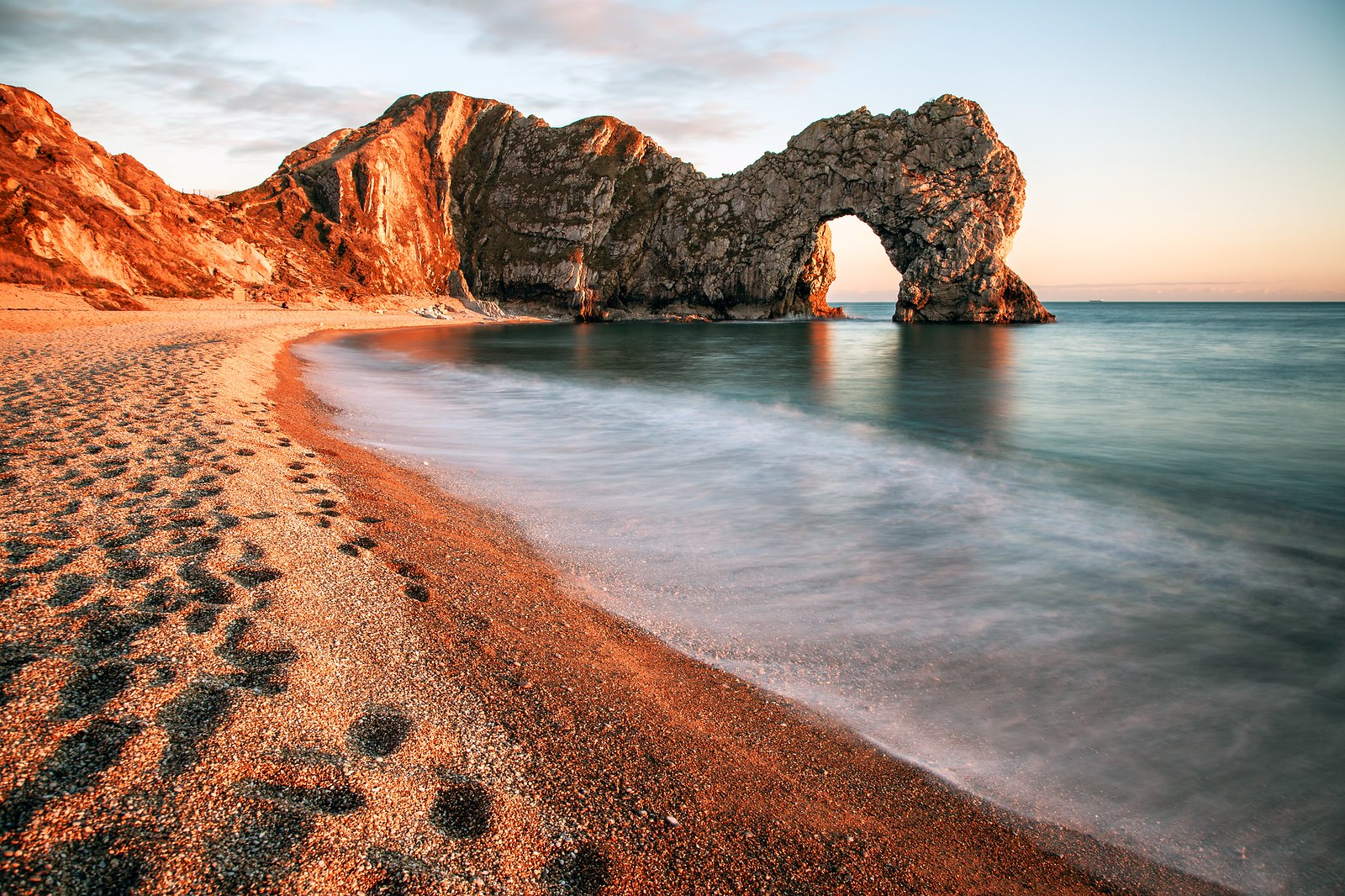 Supported Study
Tuesdays in F36: 3.30-4.30
or by request
Prelim – what will be covered?
Paper 1 – 1 hour 50 mins 
Paper 2 – 1 hour 10 mins
History
National 5
SQA Exam: Fri 9 May
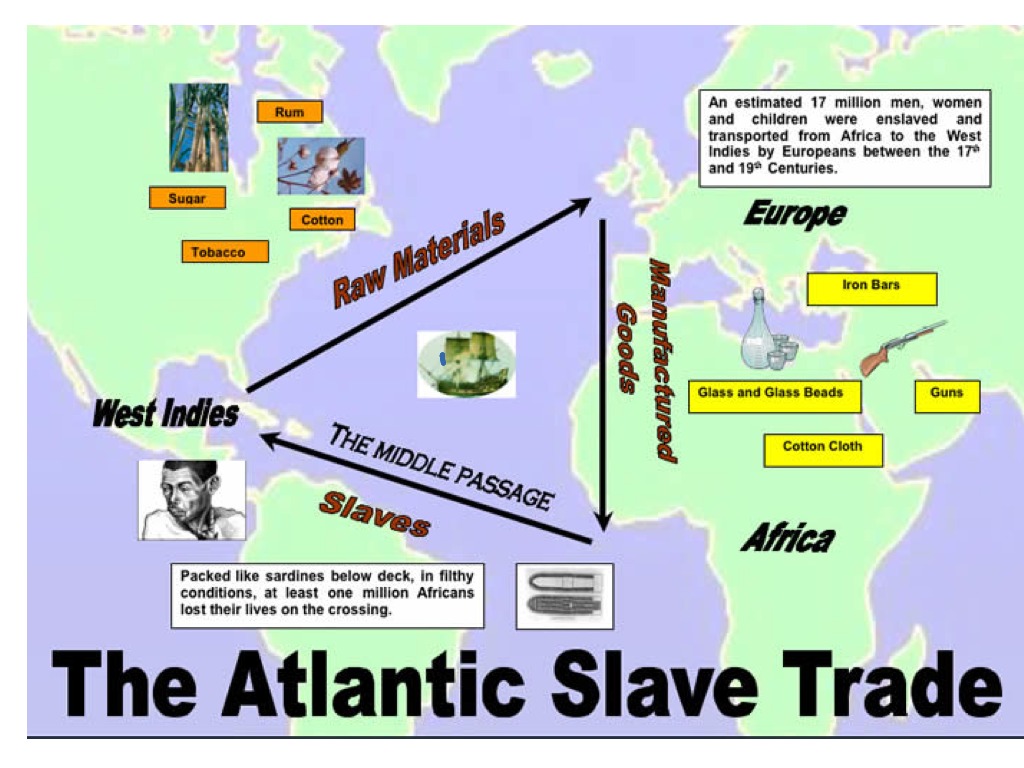 Units covered​
Scottish: Wars of Independence, 1286 - 1328
British: The Atlantic Slave Trade, 1770-1807 
European & World: Free at Last? Civil Rights in the USA, 1918-1968
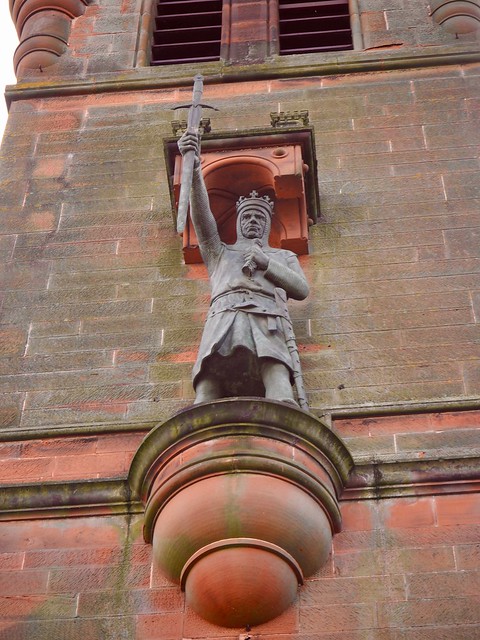 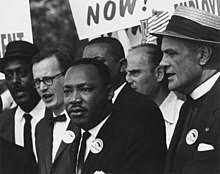 Prelim – what will be covered?
Full prelim of 2h 20min  
All Scottish and British and some E & W
Supported Study
Wednesdays in F40: 3.30-4.30
Thursdays in F39: 3:30 -4:30
SQA Exam: Fri 9 May
History
Higher
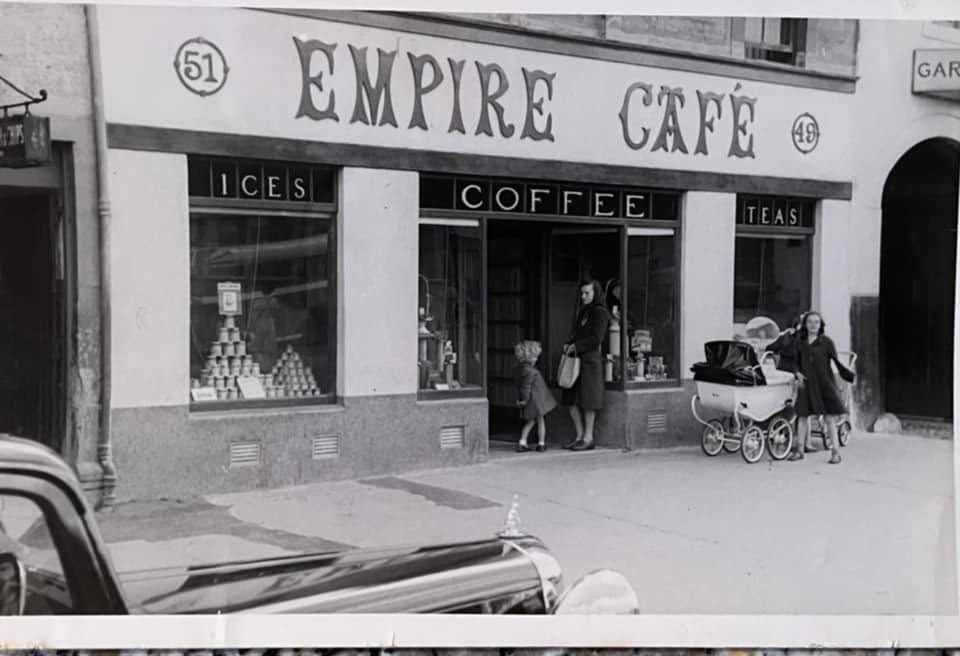 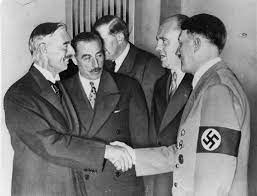 Units covered​
Scottish: Migration and Empire 1830-1939
British: Britain and Ireland 1900-1985
European & World: Appeasement to 1939
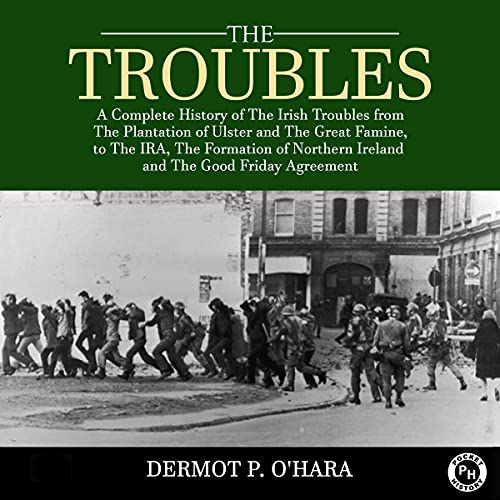 Supported Study
By arrangement with teacher.
Prelim – what will be covered?
Paper 1 – 1 hour 30 mins (British)
Paper 2 – 1 hour 30 mins (Scottish)
SQA Exam: Tue 20 May
Modern Studies
National 5
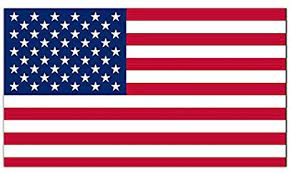 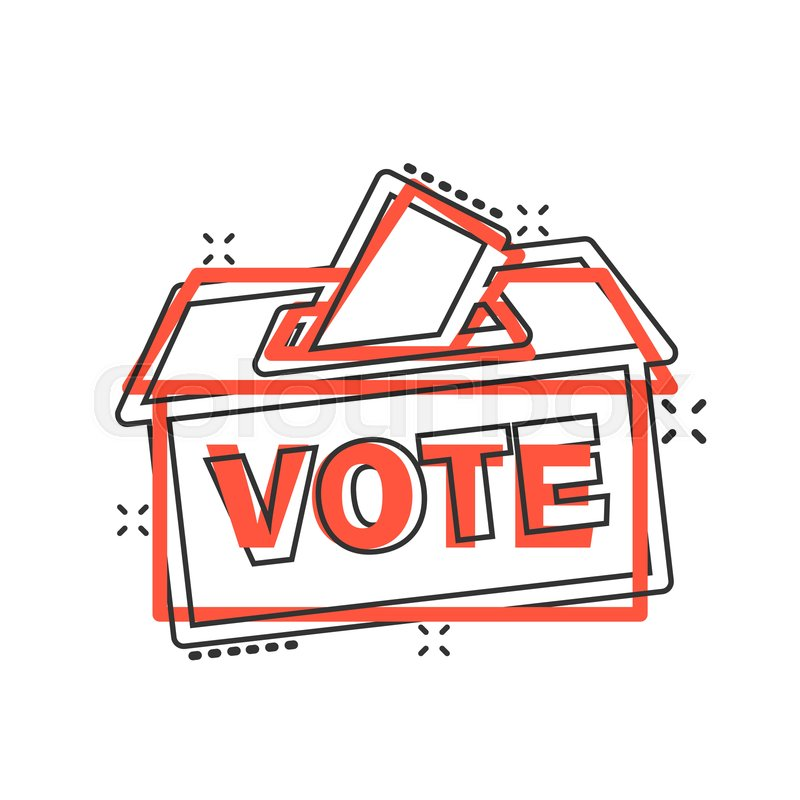 Units covered​
Democracy: Democracy in Scotland
Social Issues: Crime and Law 
International Issues: World Power (America)
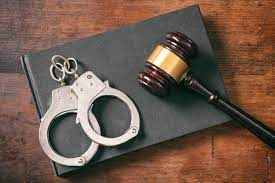 Prelim – what will be covered?
Full prelim – 2 hours 20 mins
All areas will be examined.
Supported Study
Wednesdays in F39: 3:30 - 4:30
SQA Exam: Tue 20 May
Modern Studies
Higher
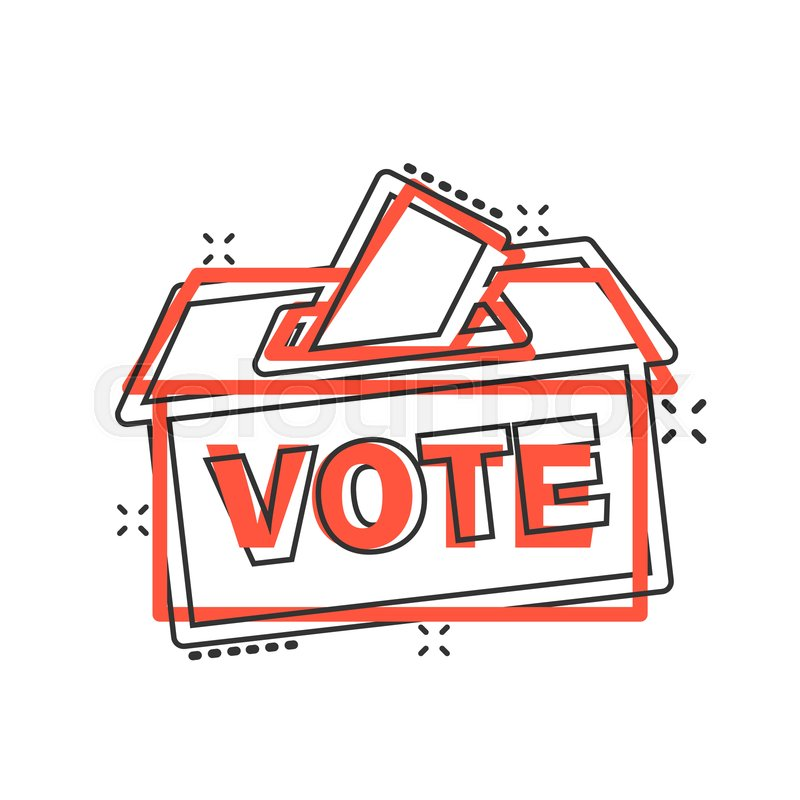 Units covered​
Democracy: Democracy in the UK
Social Issues: Social Inequality in the UK
International Issues: Development in Africa
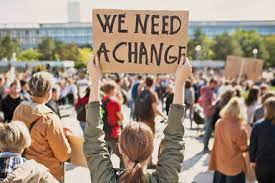 Supported Study
Tuesdays in F39 – 3:30-4:30pm
Prelim – what will be covered?
Paper 1 and Paper 2
All areas will be examined.
Study Support - Teams
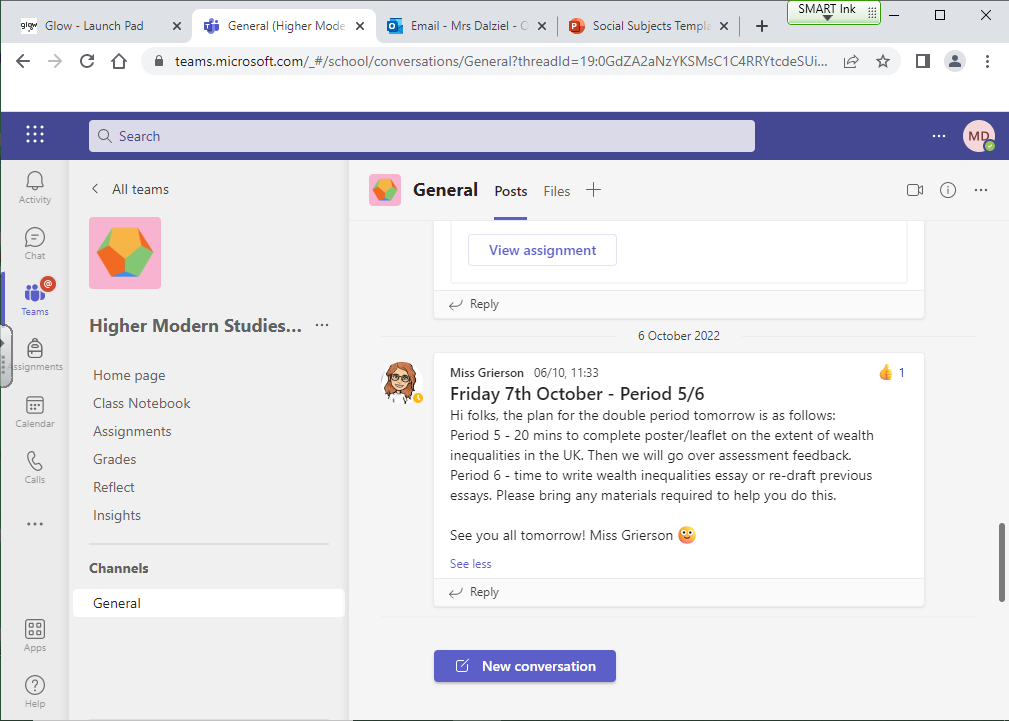 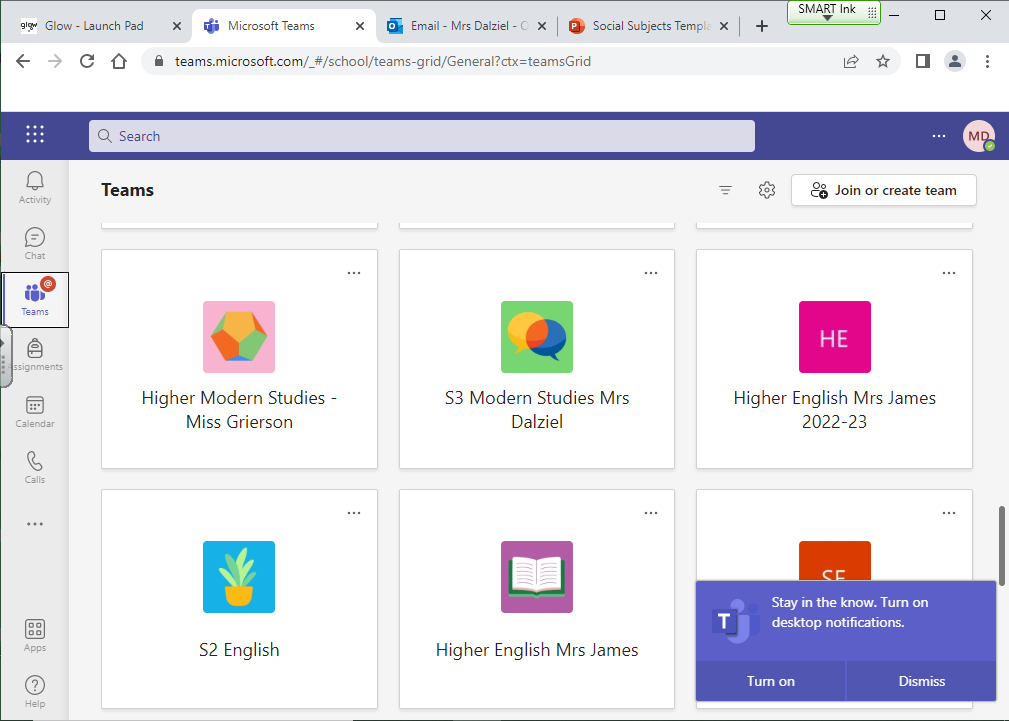 Study Support - Achieve
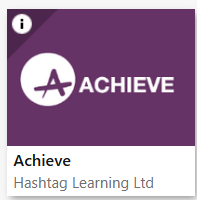 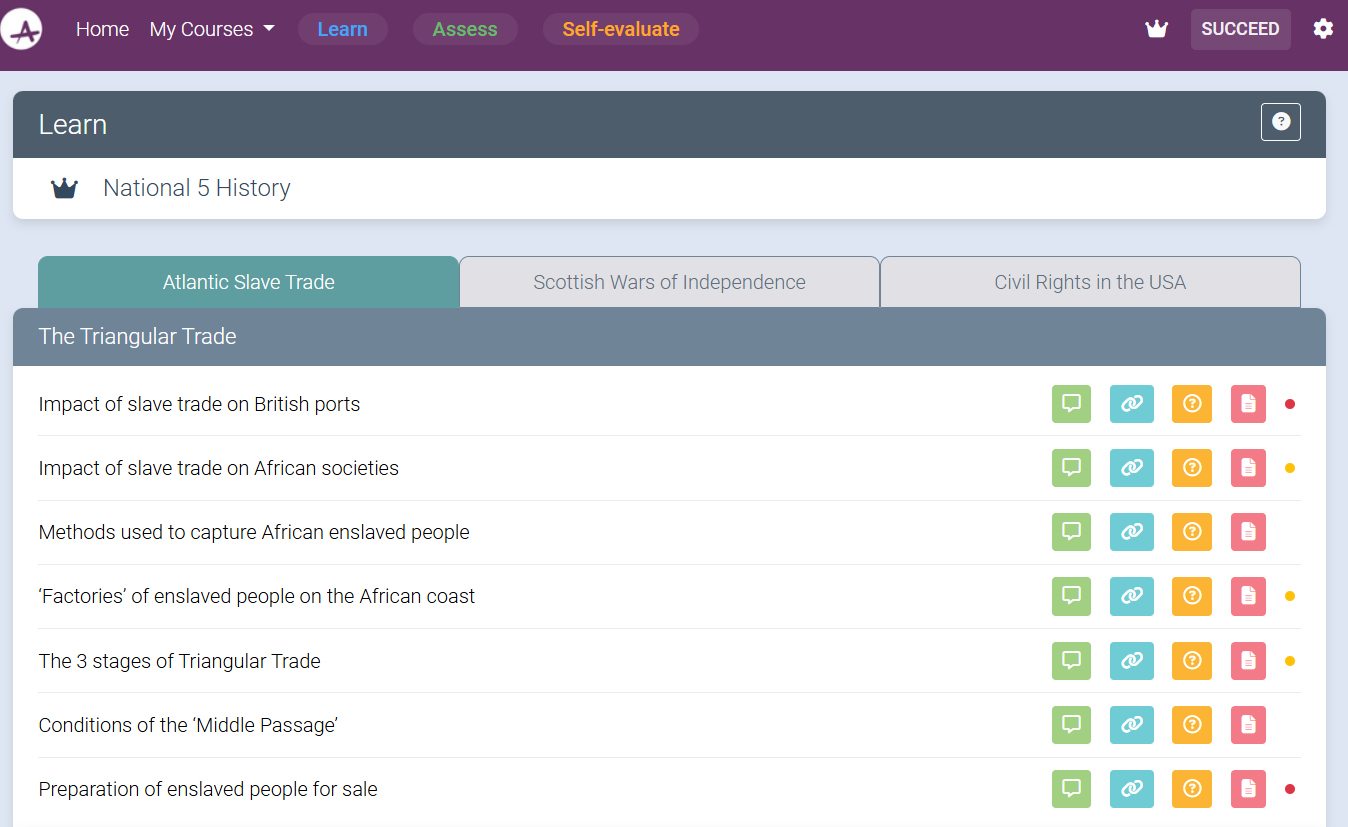 Achieve (hashtag-learning.co.uk)
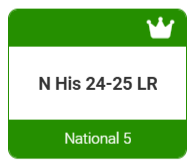 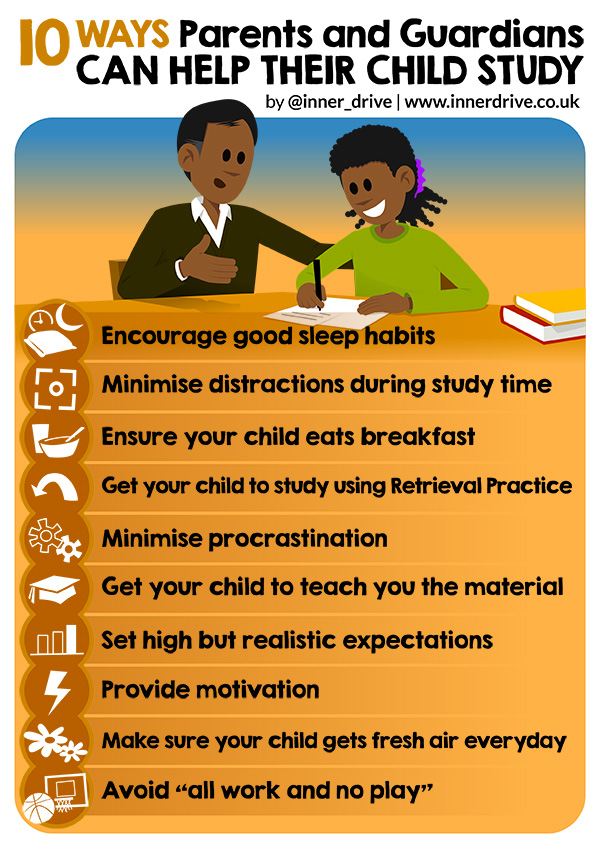 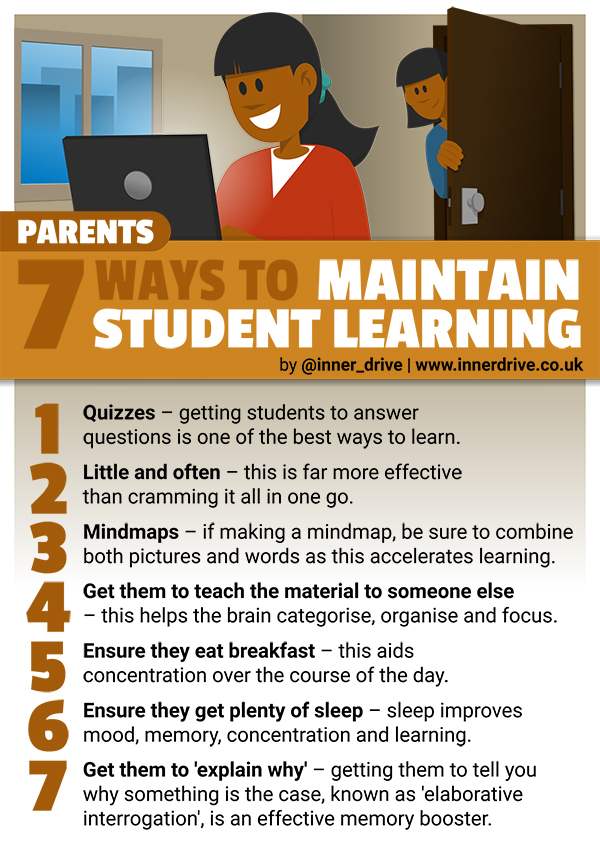 Supporting your learner - GENERIC STUDY SKILLS.docx
Email for a copy
gw08russelllynne@glow.sch.uk
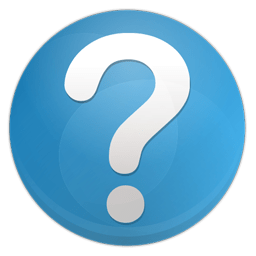 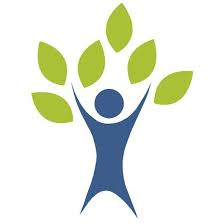 Rural Skills
National 4
Units covered ​
1. Estate Maintenance 
2. Land-based industries 
3. Employability skills
4. Crop Production
How is the course assessed? 

To pass N4 Rural Skills pupils must complete the following: 

Identify and competently use at least 10 different tools 
Carry out four practical tasks under the different course units 
Create a research portfolio on a range of jobs in the land-based sector 
Complete evaluation sheets on a minimum of three different tasks completed through the year such as the burning and cutting of a rhododendron bush 
Complete a checklist of tasks to prepare and grow different crops
Supported Study
By arrangement with teacher.
Top Tips
All resources, useful links and revision guides are available on Teams.
Travel and Tourism
National 4
Units covered​
Travel in Scotland, Europe and World
Employability Skills
Customer Service
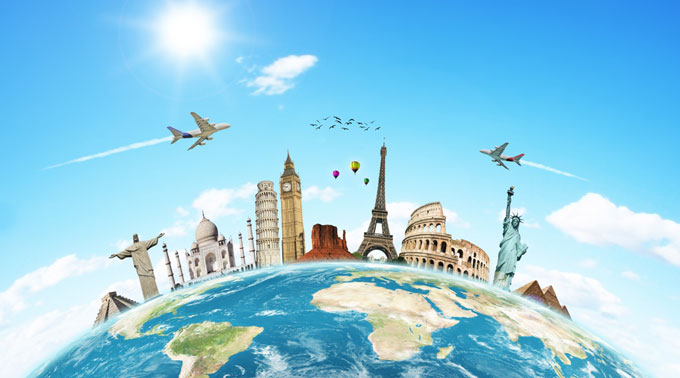 Supported Study
By arrangement with teacher.
Top Tips
All resources, useful links and revision guides are available on Teams.